Pracovní právo
Mgr. Ing. Martin Štěrba
Dnešní témata
Odměňování
Odpovědnost
Odměňování práce§ 109
Minimální mzda platí pro pracovní poměr i mimo něj, určuje vláda nařízením.
Zaručená mzda – ke studiu aktualne.cz/wiki/zarucena-mzda-2020/r~698c87941a9211ea8d520cc47ab5f122/
Principy odměňování
Úplatnost
Práce v ČR musí být zaplacena. Ledaže se jedná o „Společenskou úsluhu“ nebo vzdělávání.

Zákaz diskriminace a rovné odměňování 
Platí zásada „za stejnou práci stejná odměna“ a sice podle
její složitosti odpovědnosti a namáhavosti
obtížnosti pracovních podmínek
pracovní výkonnosti dosahovaných pracovních výsledků 

https://www.pravniprostor.cz/clanky/pracovni-pravo/rovne-zachazeni-pri-odmenovani-za-praci
Mzda, plat a odměna
Dle ZP (§ 109 odst. 2 x § 109 odst. 3)
Plat:
zaměstnanci státu, územních samosprávných celků, státních fondů, příspěvkových organizací, školských právnických osob a veřejných neziskových ústavních zdravotnických zařízení.
Mzda:
zaměstnanci ostatních zaměstnavatelů
Odměna:
za práci na základě dohod o pracích konaných mimo pracovní poměr
​﻿URČENO PRO VNITŘNÍ POTŘEBU﻿​
MZDA a plat
Plat má fixně nastavené příplatky
Plat se odvíjí od platových skupin a tříd
​﻿URČENO PRO VNITŘNÍ POTŘEBU﻿​
mzda
Naturální
Konto pracovní doby
​﻿URČENO PRO VNITŘNÍ POTŘEBU﻿​
Příplatky za práci
Za přesčas
Za svátek
Za noc
Za ztížené pracovní prostředí
Za práci v sobotu a v neděli
Pracovní pohotovost
​﻿URČENO PRO VNITŘNÍ POTŘEBU﻿​
Minimální mzda
Nejnižší možná mzda za hodinu / měsíc práce
činí 17 300 Kč za měsíc nebo 103,80 Kč za hodinu
Stanovuje vláda nařízením č. 567/2006 Sb. („o minimální mzdě“)
​﻿URČENO PRO VNITŘNÍ POTŘEBU﻿​
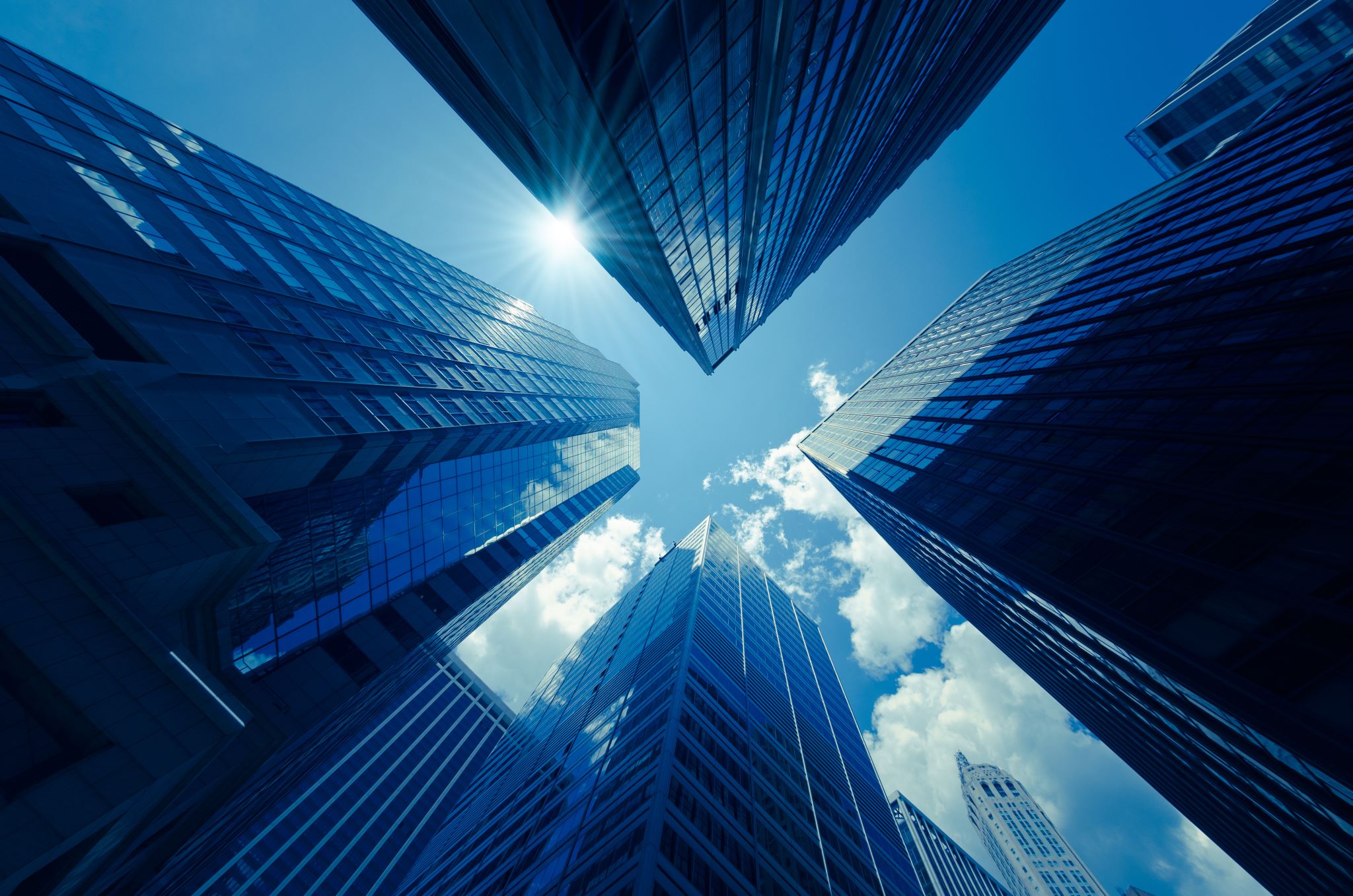 Zaručená mzda
Jde o nejnižší možnou mzdu s ohledem na složitost, odpovědnost a namáhavost vykonávané práce. Výše nejnižších úrovní zaručené mzdy je rozdělena do osmi skupin
Stanovuje vláda nařízením
​﻿URČENO PRO VNITŘNÍ POTŘEBU﻿​
Zaručená mzda
Skupina (minimální mzda) - Pomocnice v kuchyni, švadlena drobných úprav, uklízečka, doručovatel zásilek, nosič zavazadel 
Skupina - Kopáč, lešenář do 10 m, sanitář, pokojská, trafikant asfaltér 
Skupina - Zedník, klempíř, instalatér, topenář, číšník, barman, holič, kadeřník 
Skupina - Průvodce s tlumočením, kuchař specialista, krejčí v modelové a zakázkové výrobě 
Skupina - Řidič autobusu, mistr, dispečer, záchranář, všeobecná zdravotní sestra, porodní asistentka, personální a mzdová účetní, průzkumník trhu, učitel ve školce 
Skupina - Obchodní referent, speciální pedagog, správce sítí, tvůrce IT systému, samostatný projektant rozsáhlých a náročných staveb 
Skupina - Finanční expert, lékař, zubař, farmaceut, expert na marketing, programátor 
Skupina - Odborník na finanční a obchodní strategii organizací, makléř na finančním a kapitálovém trhu, špičkový vědecký pracovník řešící principálně nové vědeckovýzkumné okruhy
Odměny (z dohod)
Bez příplatků
Minimální i zaručená mzda
​﻿URČENO PRO VNITŘNÍ POTŘEBU﻿​
Vyplácení
V zákonných penězích
Nejpozději v následujícím měsíci
Zaokrouhlování
V pracovní době a na pracovišti
Výplatní lístek

Srážky ze mzdy
​﻿URČENO PRO VNITŘNÍ POTŘEBU﻿​
Jiné platby
Platny, které nejsou odměnami, ale náhradami
Cestovní náhrady
Cestovné
Stravné
Ubytování
​﻿URČENO PRO VNITŘNÍ POTŘEBU﻿​
Stravné
§ 163

Podívejme se do ASPI
​﻿URČENO PRO VNITŘNÍ POTŘEBU﻿​
Odpovědnost v pracovním právu
ZP § 248  a násl.
​﻿URČENO PRO VNITŘNÍ POTŘEBU﻿​
Odpovědnost v pracovním právuFunkce odpovědnosti
1. Funkce reparační (kompenzační) 
- Hlavní funkcí odpovědnosti je uvedení v původní stav, pokud se škoda stane.
2. Funkce satisfakční 
- náhrada škody, pokud není možné uvést v původní stav.
3. Funkce represivní 
- „potrestání“ za způsobenou škodu
4. Funkce preventivní
- čtvrtá ne však nejméně důležitá funkce je odrazení potenciální škůdce, aby se škoda vůbec nestala.
https://www.podnikatel.cz/clanky/odpovednost-zamestnance-za-skodu-v-pracovnim-pomeru/
OdpovědnostZaměstnavatel
Obecná prevence
Obecná odpovědnost za škodu, ledaže se prokáže opak
Odvracení škody
Odložené věci
​﻿URČENO PRO VNITŘNÍ POTŘEBU﻿​
OdpovědnostZaměstnavatel
Pracovní úrazy a nemoci z povolání
Náhrada za ztrátu na výdělku v pracovní neschopnosti
Náhrada za ztrátu na výdělku po skončení pracovní neschopnosti
Náklady spojené s léčením
Náhrada věcné škody
Speciální náhrada dle §271f
Pohřebné
Výživa pozůstalých
Jednorázová náhrada pozůstalým
Náhrada věcných škod pozůstalým
OdpovědnostZaměstnanec
musí dojít k porušení pracovních povinností zaměstnance při plnění pracovních úkolů nebo v přímé souvislosti s ním,
musí skutečně dojít ke vzniku škody,
mezi vznikem škody a porušením pracovních povinností ze strany zaměstnance musí být příčinná souvislost a
jednání zaměstnance musí být zaviněné.[
​﻿URČENO PRO VNITŘNÍ POTŘEBU﻿​
OdpovědnostZaměstnanec
Odvracení škody
Ztráta svěřených věcí
Limit je 4,5 násobek průměrného měsíčního výdělku

Dohoda o odpovědnosti za svěření hodnoty
​﻿URČENO PRO VNITŘNÍ POTŘEBU﻿​
Děkuji za pozornost
​﻿URČENO PRO VNITŘNÍ POTŘEBU﻿​